Aula invertida
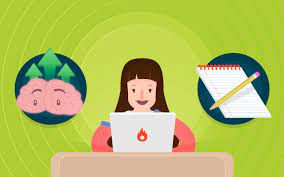 Diana Cristina Hernandez Gonzalez
¿Qué es el alua invertida?
El aula invertida es un método que propone acabar con las clases magistrales y aburridas. Con elementos multimediales, un enfoque individual y metas específicas, es ideal para que cada cual aprenda a su ritmo. Los alumnos aprenden en forma individual y multimedial.  Este tipo de aprendizaje pretende utilizar dos estrategias, la presencial y la virtual tomando en cada momento lo mejor de ellas.​
Cuando el alumno asume el rol de profesor: Una experiencia de clase invertida. La premisa fundamental del aula invertida reside en que los aprendizajes teóricos se adquieren en casa, mientras que en el aula se realizan actividades que dotan al alumno de un rol más activo.
Los cuatro pilares en los cuales se apoya el modelo de Aprendizaje Invertido son: Ambientes flexibles; Cultura del aprendizaje; Contenido intencional y Docente profesional.
¿Cómo funciona la Aula invertida?
Fuera de clase
Durante clase
Los estudiantes practican aplicando conceptos clave, mientras reciven retroalimentacion
Los alumnos estudian y se preparan para participar en las actividades
Fuera de clase
Los estudiantes evalúan su entendimiento y extienden su aprendizaje
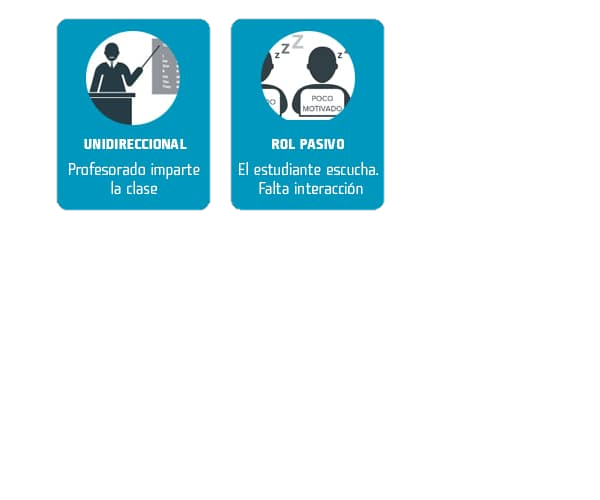 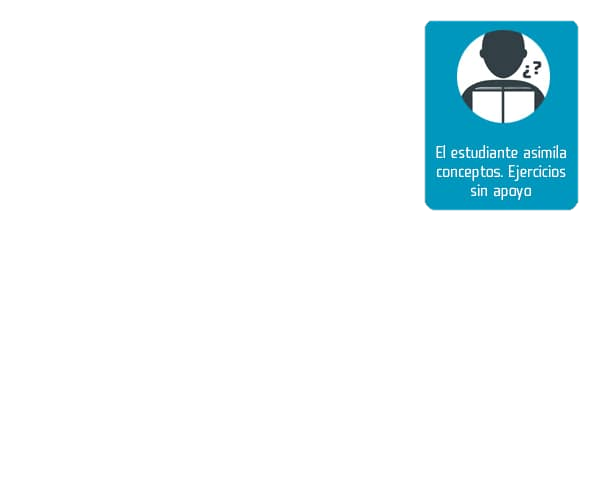 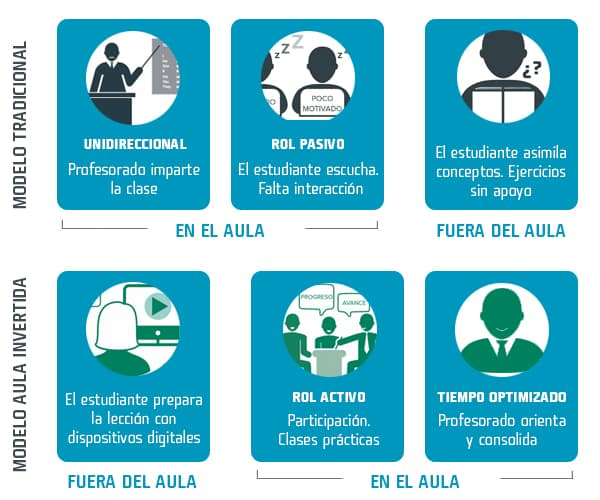 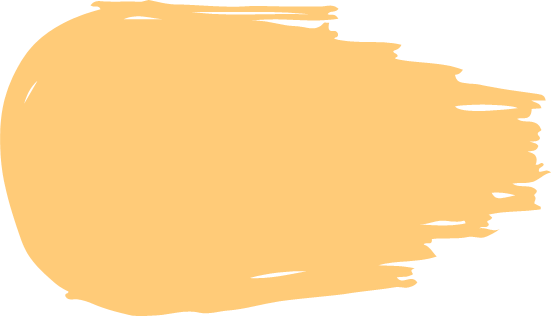 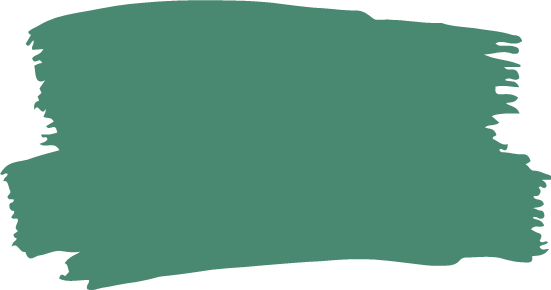 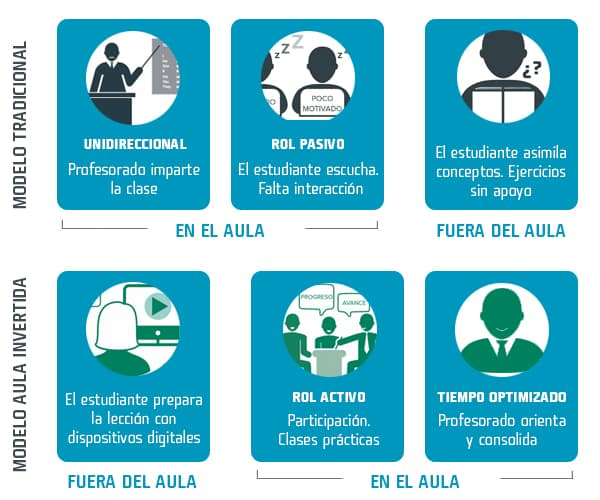 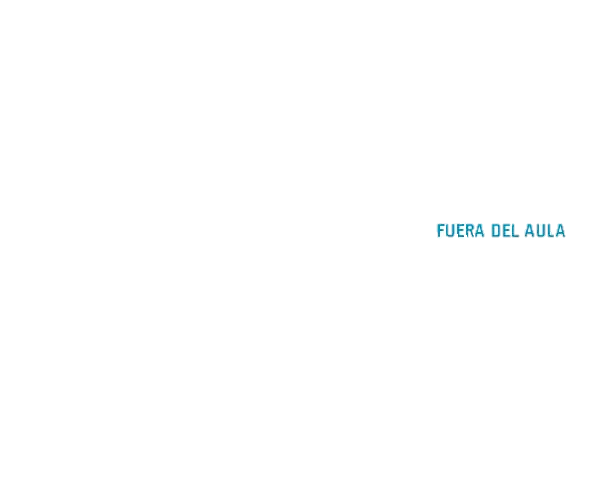 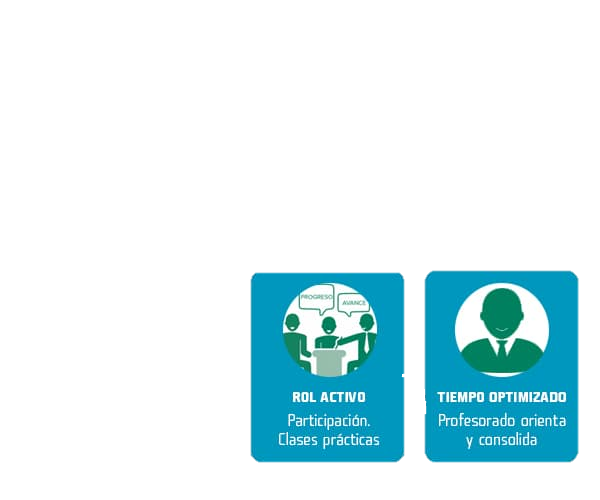 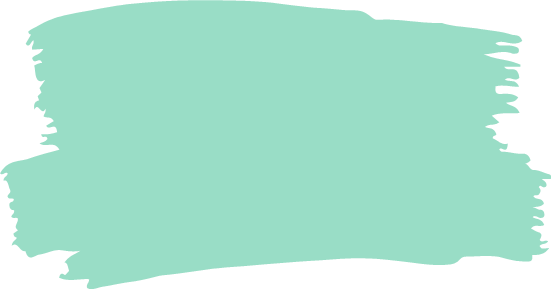 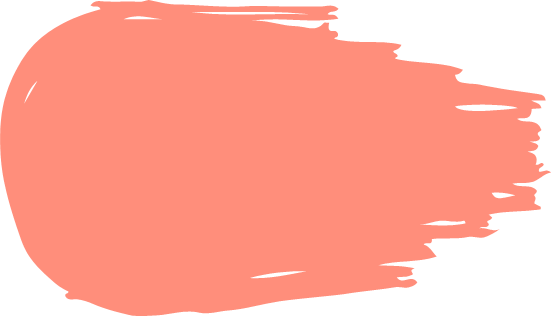 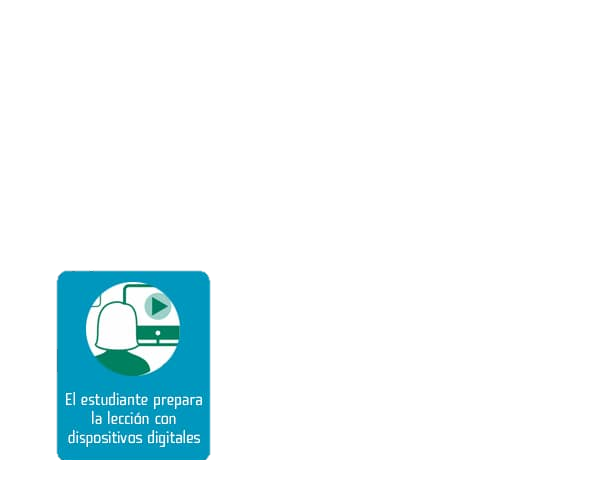 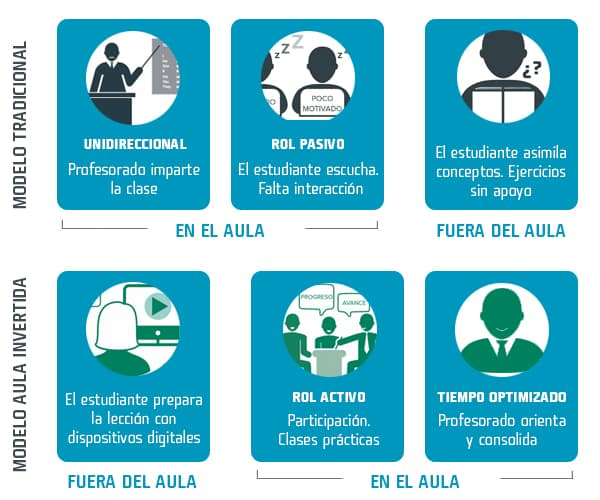 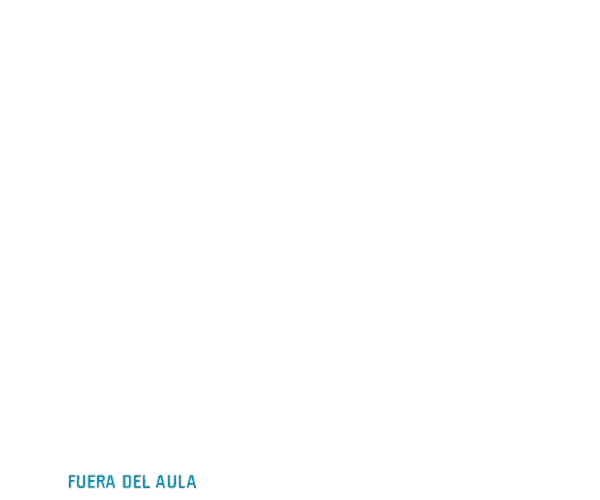 ¿Qué opinan del aula invertida?
77,7%
40%
También reconocen que no siempre dedica tiempo a revisar el material en casa
Opinan que logran asimilar mejor la información
66,7%
68,8%
alumnos opinan que se sentían desconectados sin un profesor que les guíe
Prefieren la modalidad de aula invertida.
Ventajas y desventajas del metodo
Ventaja
Ventaja
Ventaja
Adaptación al ritmo del estudiante
Repetición de contenidos
Tiempo extra para el profesor
Desventaja
Desventaja
Requiere niveles más altos de autodisciplina
Los instructores tienden a subestimar la carga de trabajo. Por lo mismo, recomiendan estudiar los datos de uso del tiempo y la carga del estudiante.
Ventaja
Ventaja
Ventaja
Responsabilidad del alumno en su propio aprendizaje
Participación de las familias
Pausas
Desventaja
Desventaja
La carga de trabajo acumulativa de muchos cursos invertidos consecutivos se volvía abrumadora y aplastante para los estudiantes.
Dependencia de la tecnología
Conclucion
En mi conclusión personal, siempre he pensado que los principales trabajos que no se pueden remplazar al 100% con tecnología, es la labor de los educadores, ya que quieras o no, el ser humano aprende mejor cundo se encuentra en un entorno natural de tacto y ayuda, es decir, cuando es presencial. Claro que la clase invertida es una opción bastante buena para casos especiales en los que se dificulte la educación presencial, tal cual, como hemos visto este ultimo año virtual.